Growing Up on IceLesson
B-030 Research Team
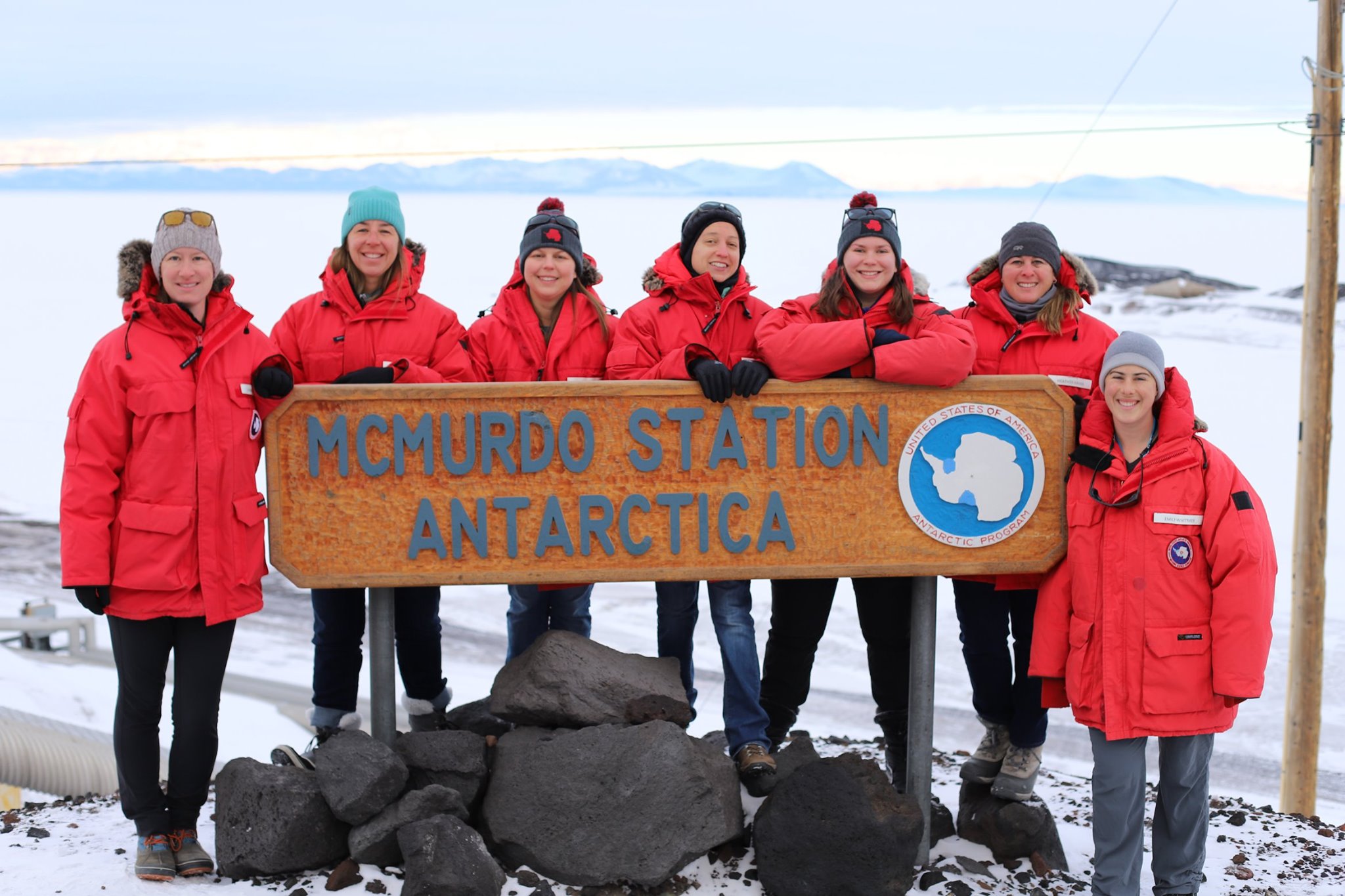 The B-030 Research team consists of 7 women. From left to right Dr. Linnea Pearson (co-principal investigator), Erin Brodie (veterinary technician), Dr. Heather Liwanag (principal investigator), Bridget Ward (PolarTREC teacher),  Emma Weitzner (graduate student researcher), Heather Harris (field veterinarian) and Emily Whitmer (field veterinarian).
Meet the Weddell Seal Pups!
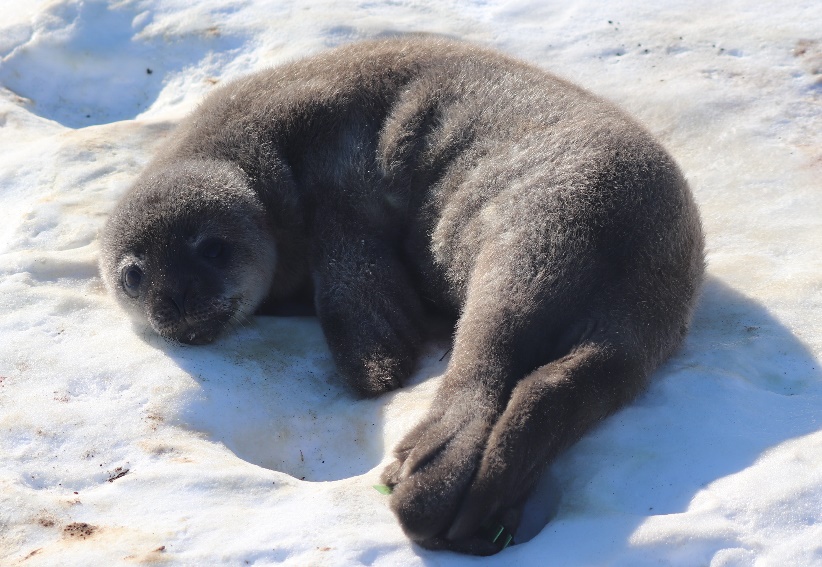 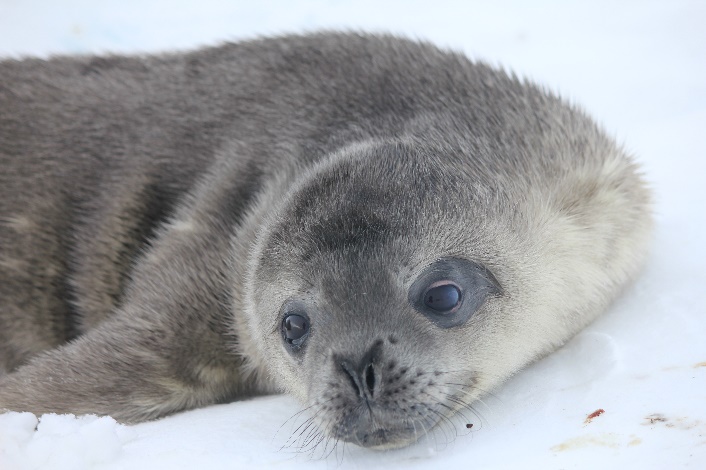 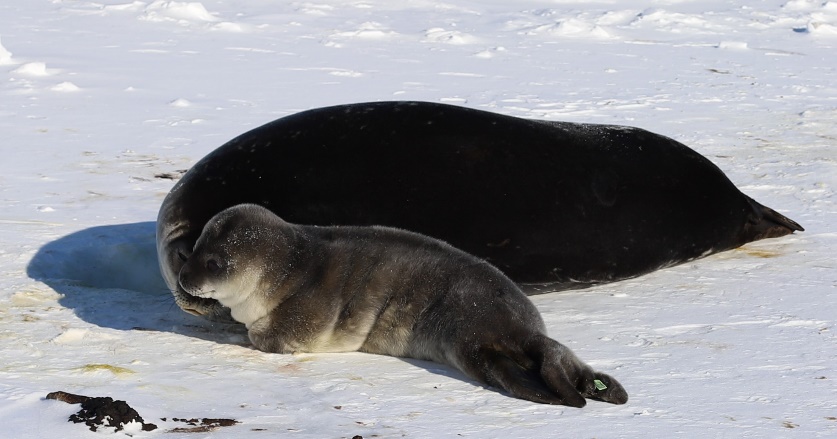 Caramello
Smartie
Mr. Goodbar
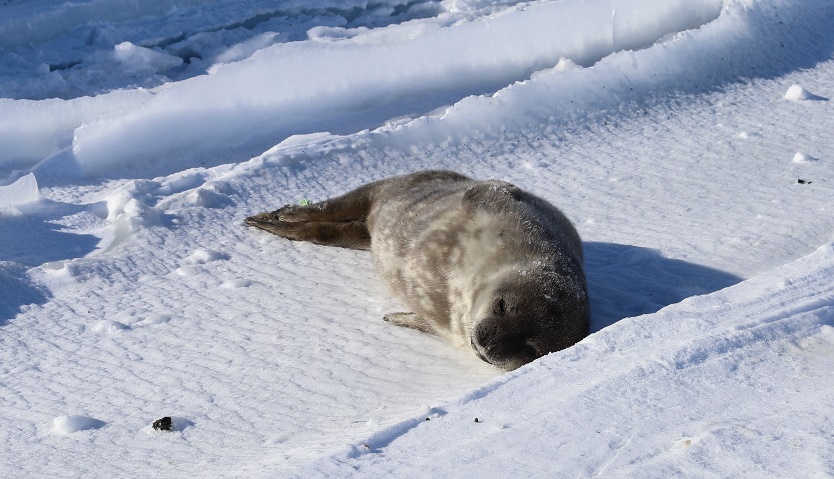 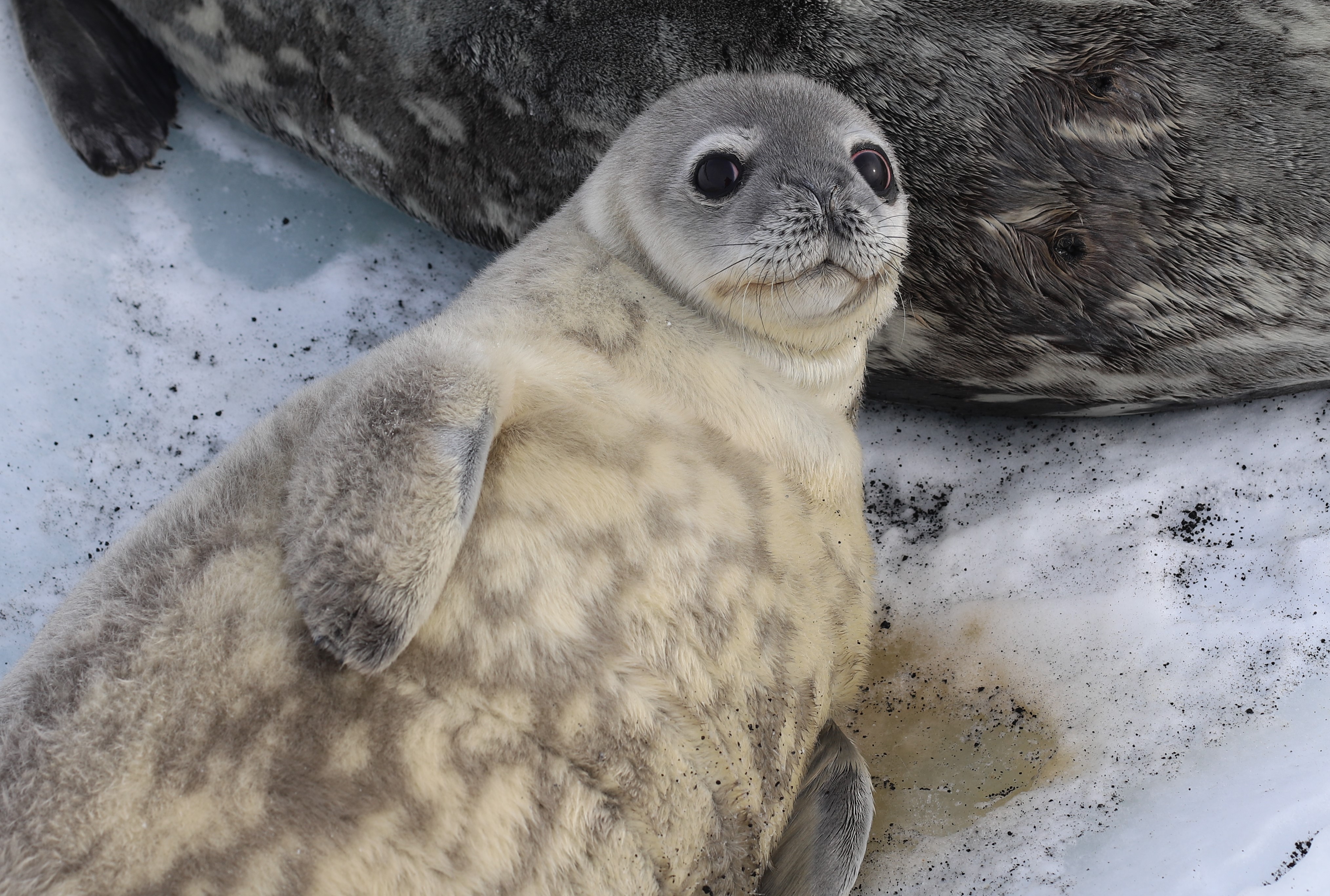 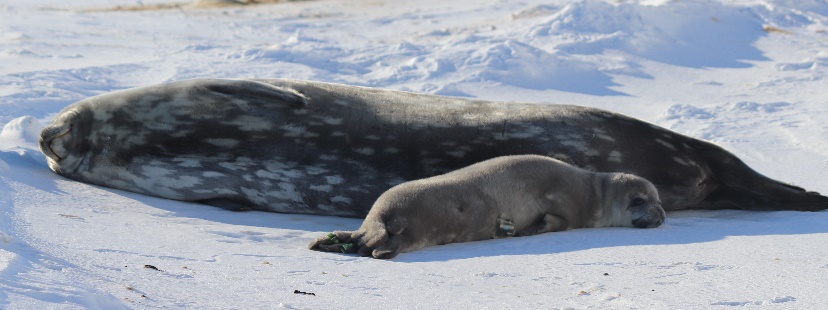 Charleston Chew
Twix
Sweetart
These pictures were taken under ACA Permit number 2018-013 M#1 and MMPA Permit Number 21006-01
Measuring Weddell Seal Pups
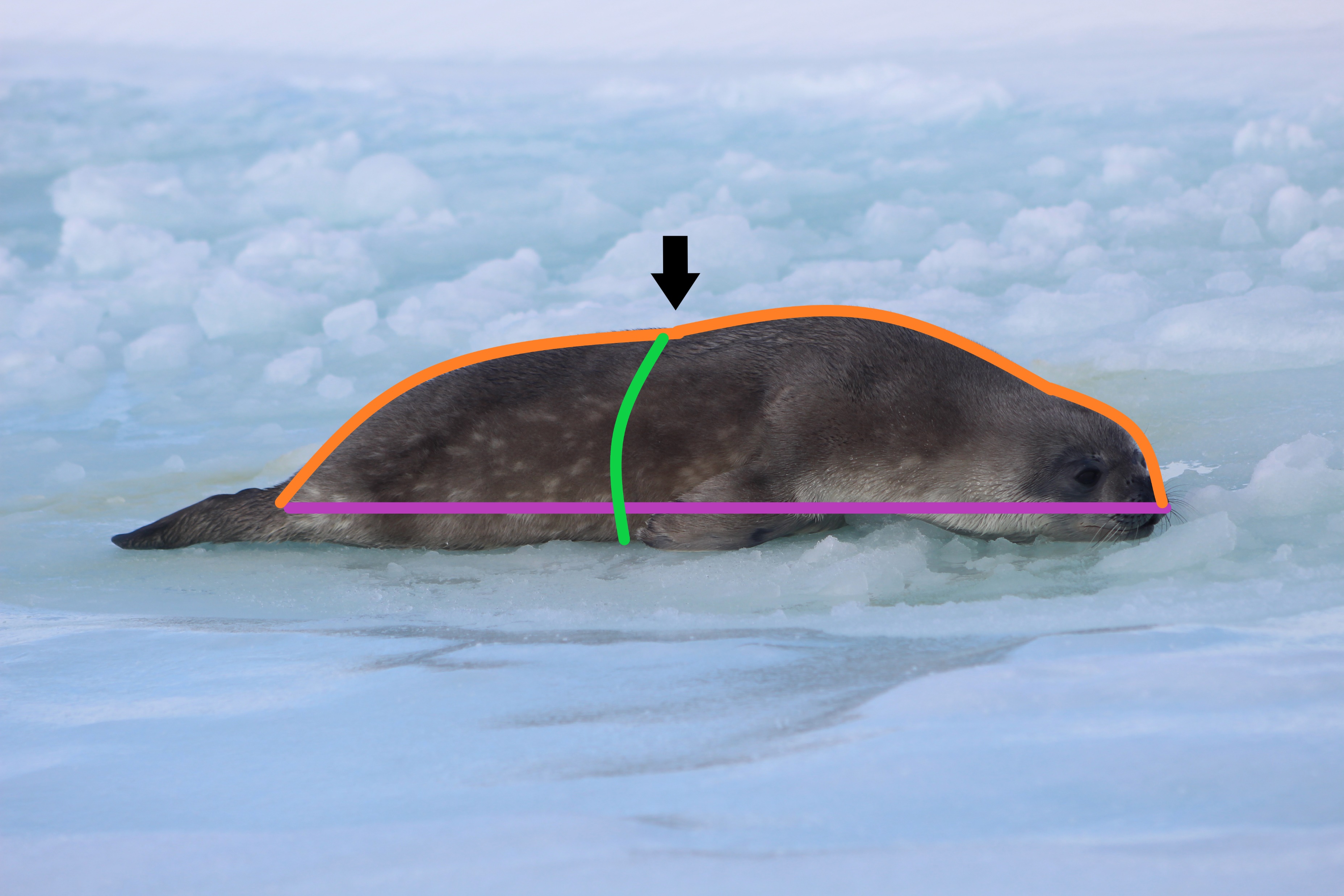 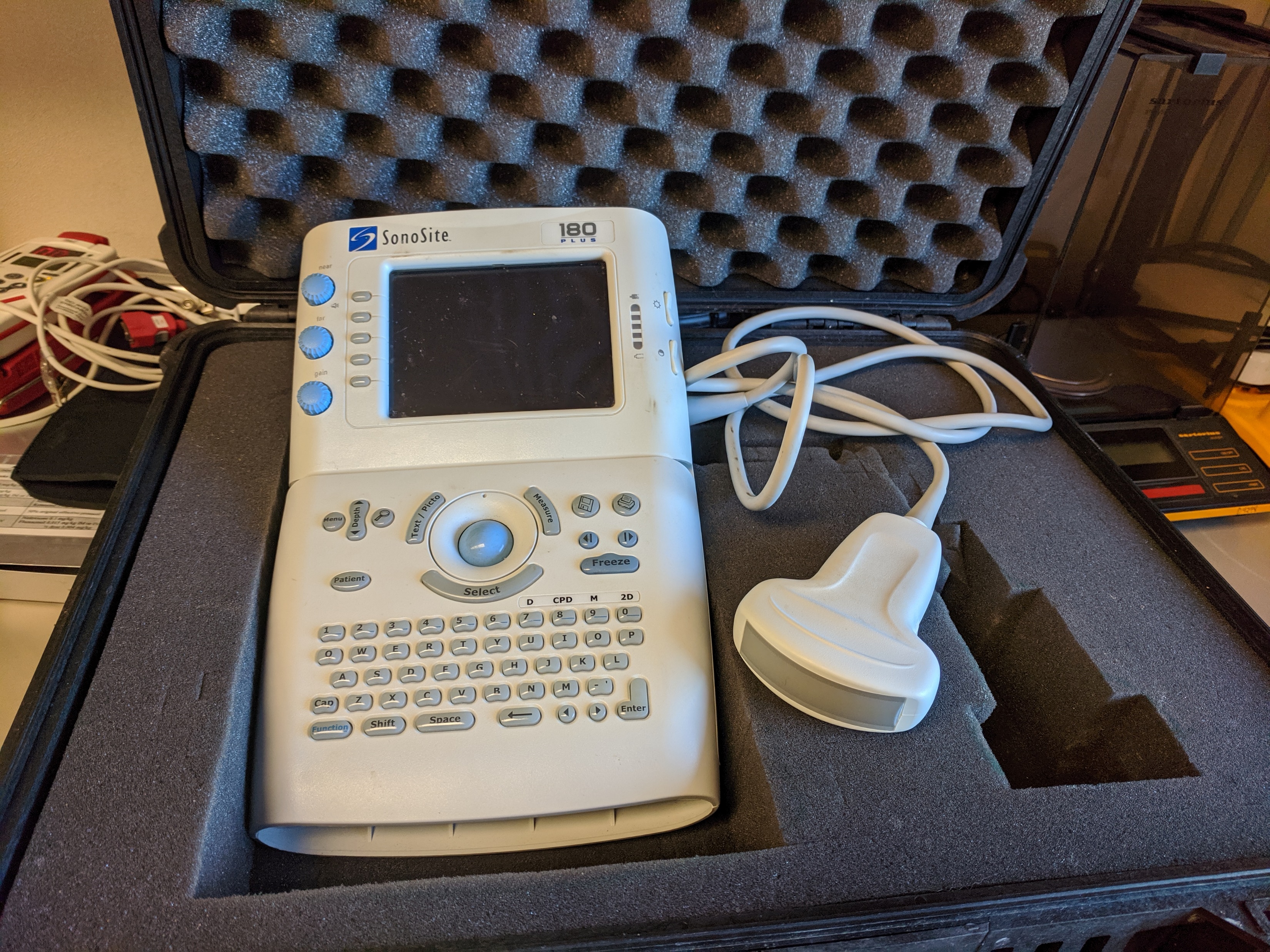 Blubber depth is measured by ultrasound.
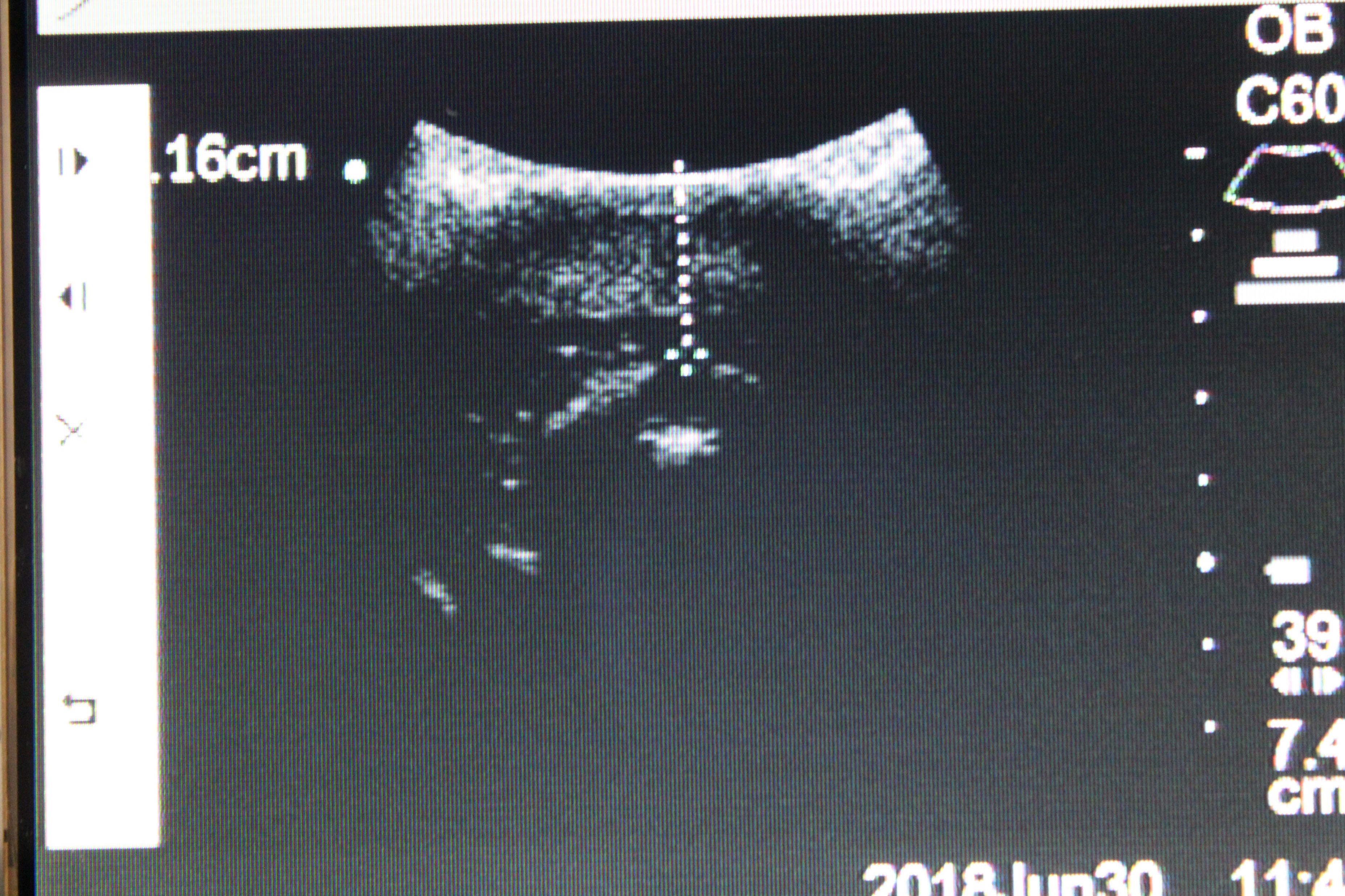 Measurements:
         Straight length nose to tail
         Curve length nose to tail
         Blubber depth at the dorsal sternum location
         Sternum girth. Girth is measured around the body.
Mass is measured with a scale.
These pictures were taken under ACA Permit number 2018-013 and M#1 MMPA Permit Number 21006-01